Principal’s Report
GO Team Meeting #1
TOPICS
School Start Update
	Current Enrollment & Leveling
School Strategic Plan
	Strategic Plan Overview
	SMART Goals
GMAS Results
School startUPDATE
4
General Information about Start of School
[Speaker Notes: Principals – please provide a general update as to how the school year is going]
Enrollment
5
Leveling
Leveling is the process the District uses to adjust school budget allocations to match student enrollment.
[Speaker Notes: Principals: Based on your enrollment, please give your GO Team the information on how you plan to account for any budget changes due to leveling.]
2021-2025Strategic Plan
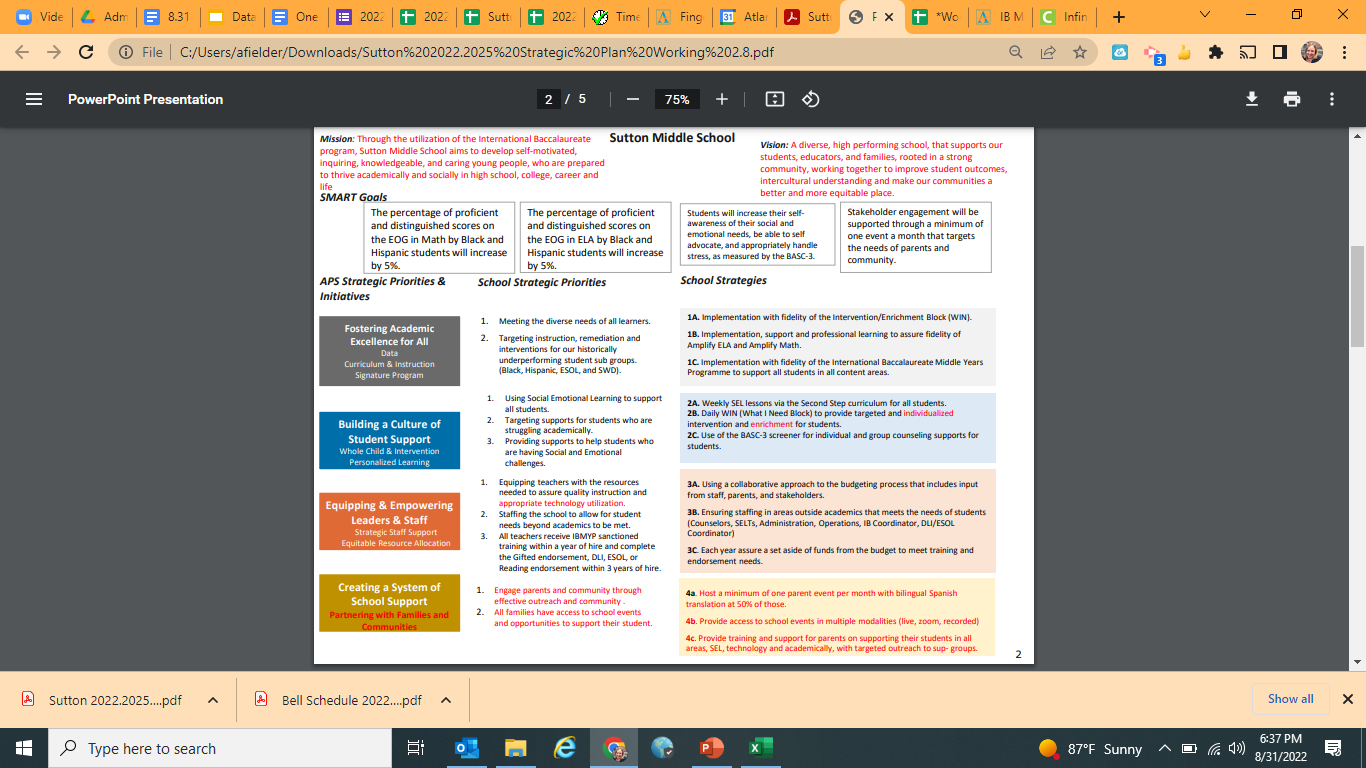 [Speaker Notes: Link to actual plan: file:///C:/Users/afielder/Downloads/Sutton%202022.2025%20Strategic%20Plan%20Working%202.8.pdf]
Strategic Plan Smart Goals
8
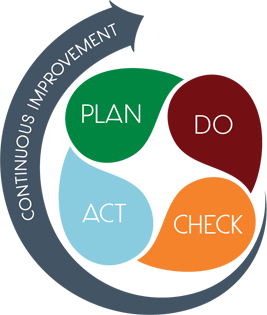 Georgia Milestones Assessment Results
GMAS Results
10
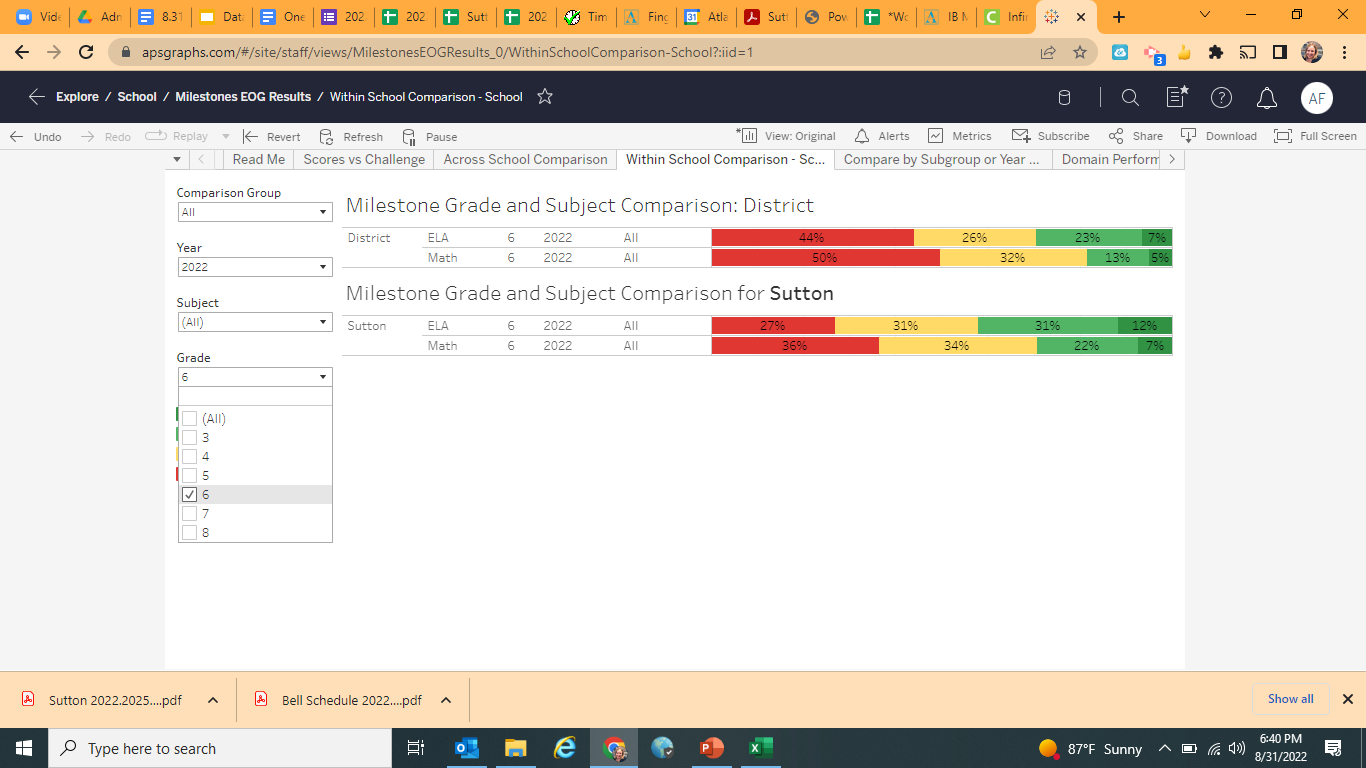 11
GMAS Results
12
GMAS Results
13
GMAS Results
14
GMAS Results
15
GMAS Results
16
GMAS Results SWD
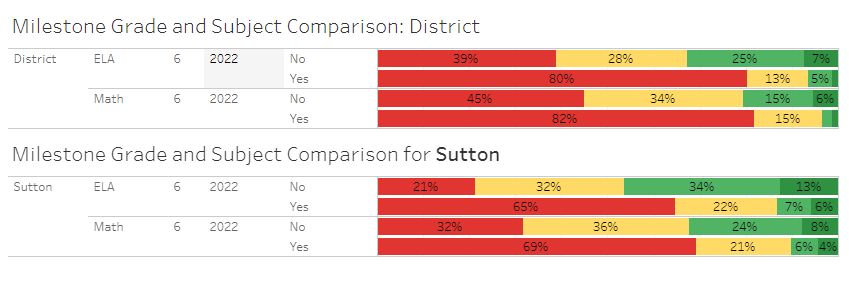 17
GMAS Results SWD
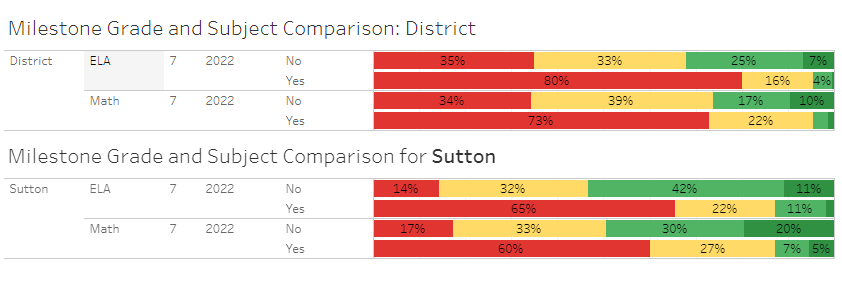 18
GMAS Results SWD
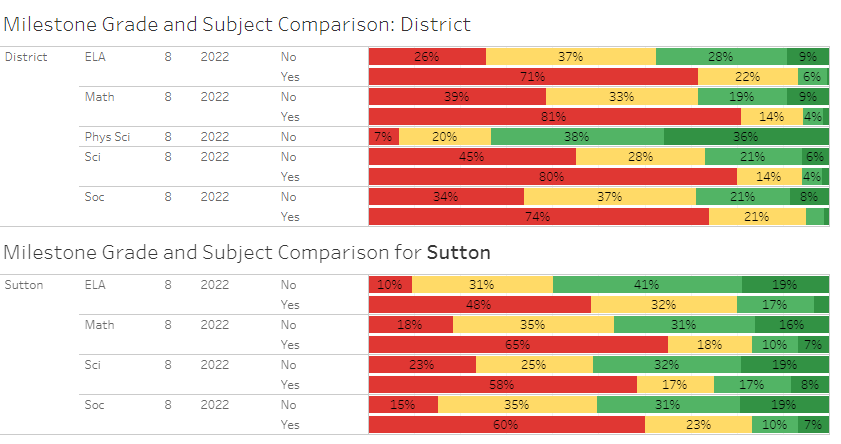 Glows & Grows
19
Grows
Glows
6th grade: 43% proficient & above (ELA)
	    29% proficient & above (Math)
District: 30% proficient & above (ELA)
               18% proficient & above (Math)

7th grade: 49% proficient & above (ELA)
	45% proficient & above (Math)
District: 28% proficient & above (ELA)
               23% proficient & above (Math)
 
8th grade: 55% proficient & above (ELA)
                 43% proficient & above (Math)
                 48% proficient & above (Sci)
                 47% proficient & above (Soc)

District: 33% proficient & above (ELA)
               25% proficient & above (Math)
               24% proficient & above (Sci)
               25% proficient & above (Soc)
Sub-group performance
-Decrease students in beginning and developing for all sub-groups
-Increase students in proficient and distinguished for all sub-groups
-Focus on targeted instruction & goal setting/reflection to support students
Next Steps:

Data Summits
Personalized Learning
Targeted Instruction
Goal Setting/Reflection
Targeted PL 
Collaborative Planning
20
Questions?